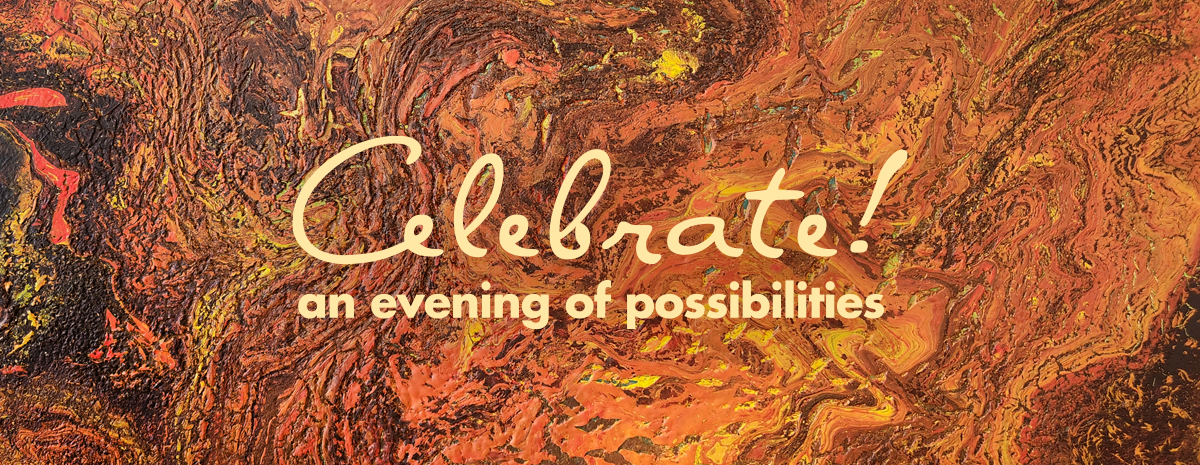 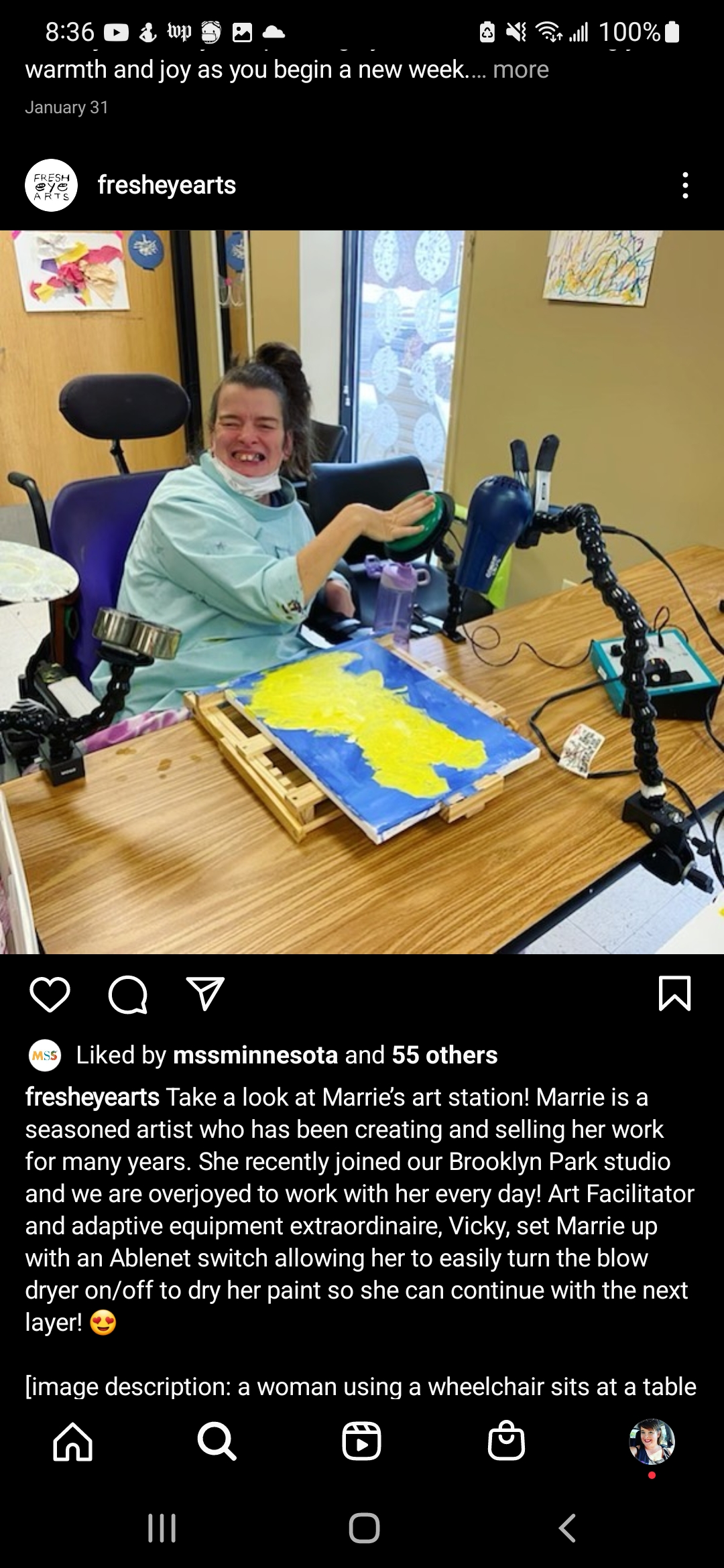 Good evening!  How is everyone tonight?  I’m Marrie Bottelson. I am super happy to be here tonight with all of you.  I am an artist and that is what brought me to MSS. 
I wanted to pursue my art 
and MSS is such a great opportunity for me.
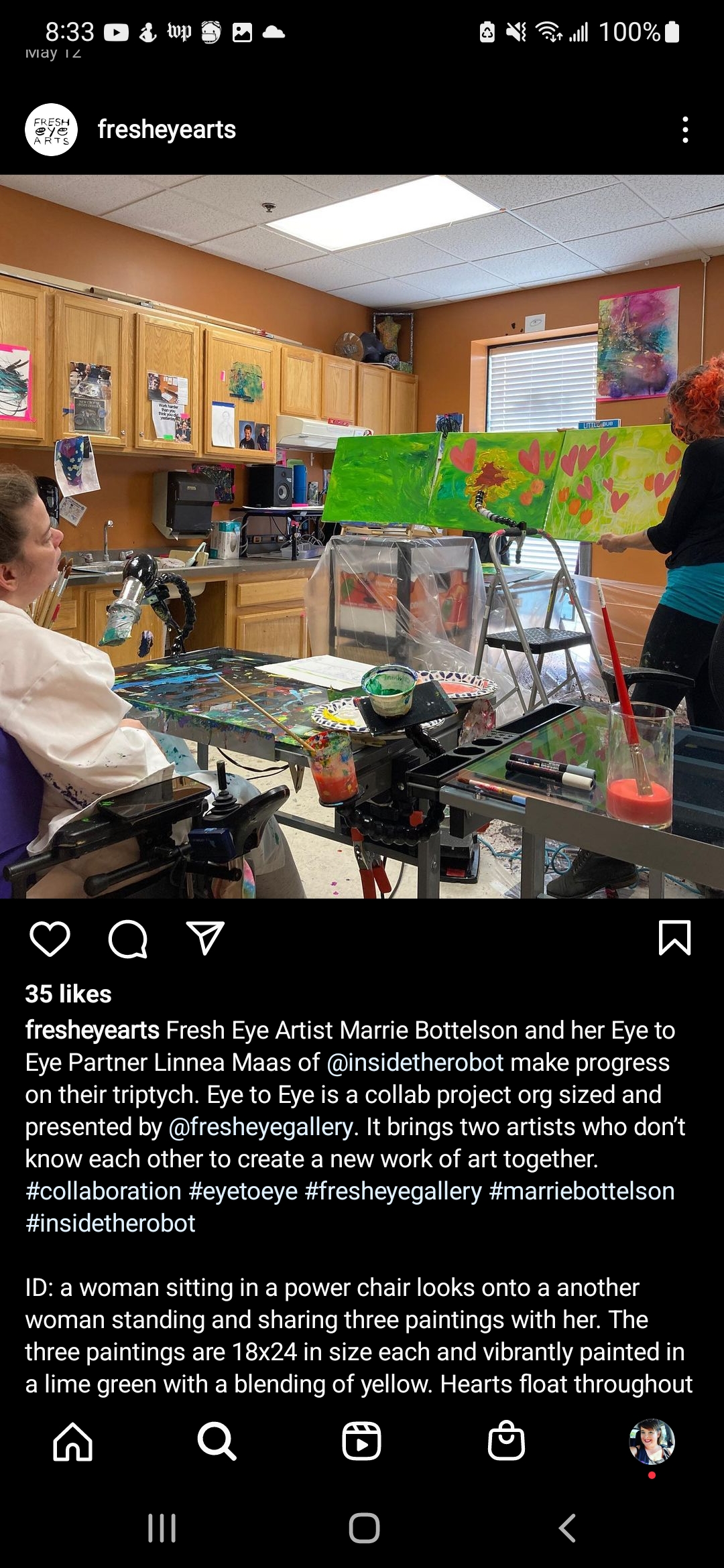 Before I joined MSS, I went to another program. But I was involved in MSS through my art in CoLab, now called Eye to Eye. I really liked the people and the focus on art at MSS. So, I decided to sign up to come to MSS early this year!  I love it here!
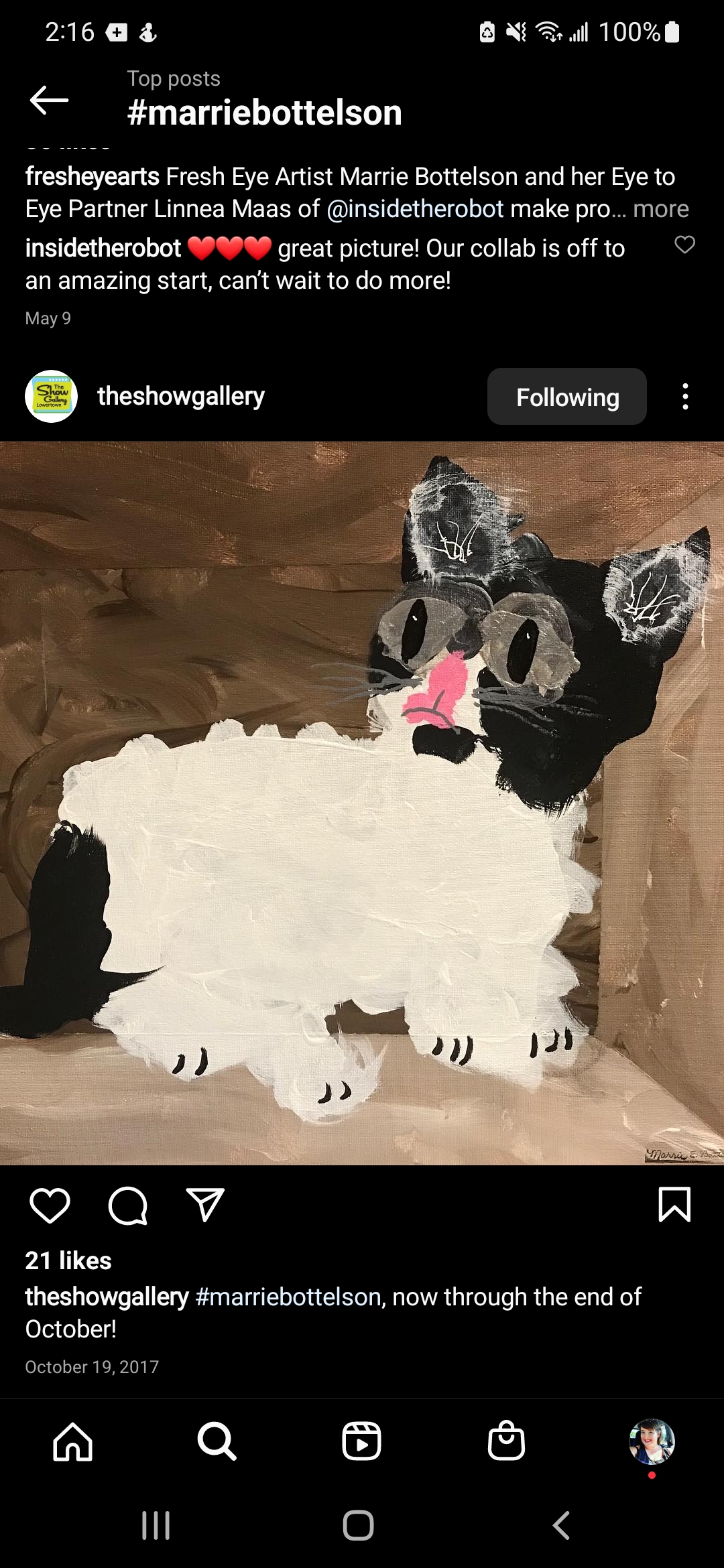 I am included at MSS for being myself. Being with people who like me and make me feel included is very important to me. I can focus on art, which is my passion. My art includes cats and flowers, among other things. Some of my art is in the art sale tonight. Having my interests supported makes me feel included and like I belong.
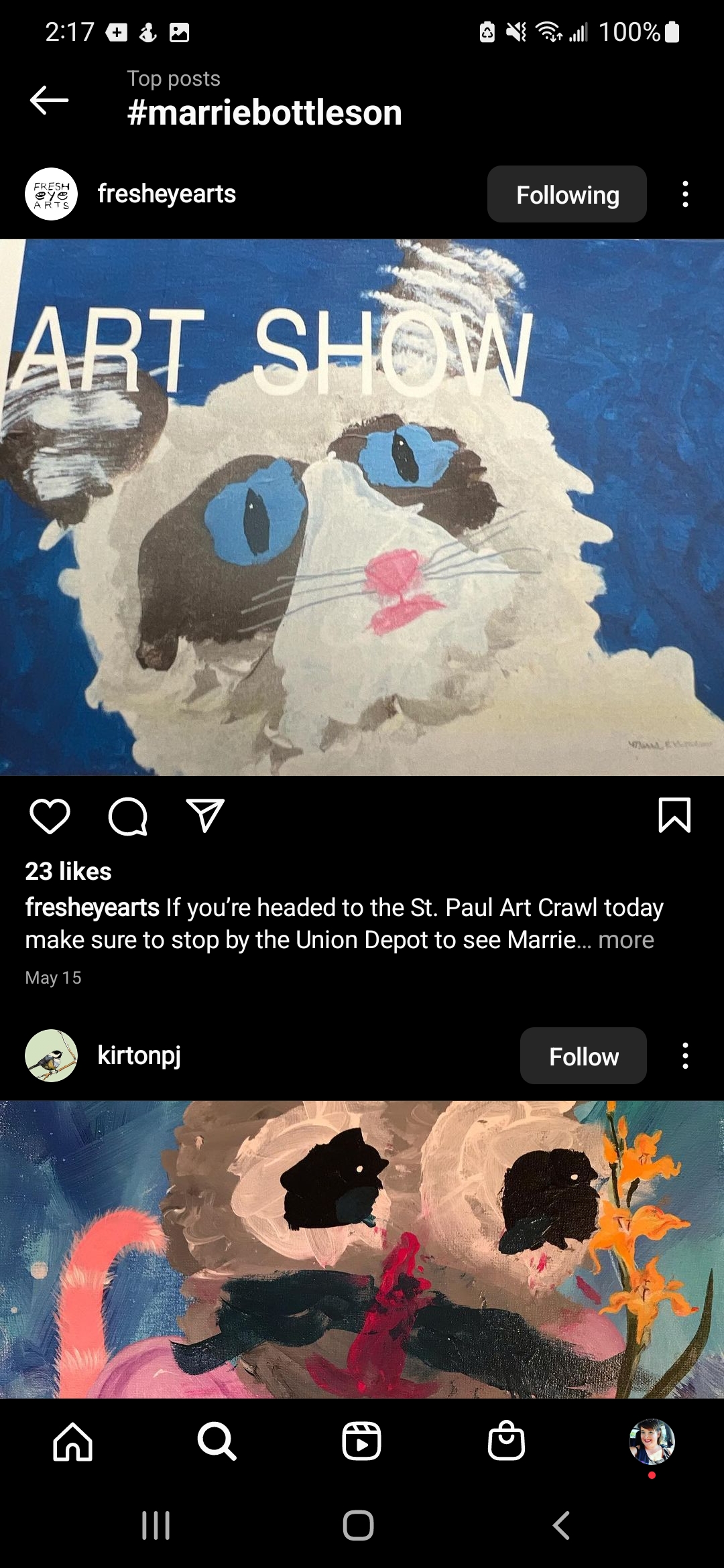 While I need some help, I am active, independent and quite spirited.  I love to go shopping. I am close with my mom and enjoy time with my friends. Being valued by friends and family, doing the things I love, that is what inclusive means to me.
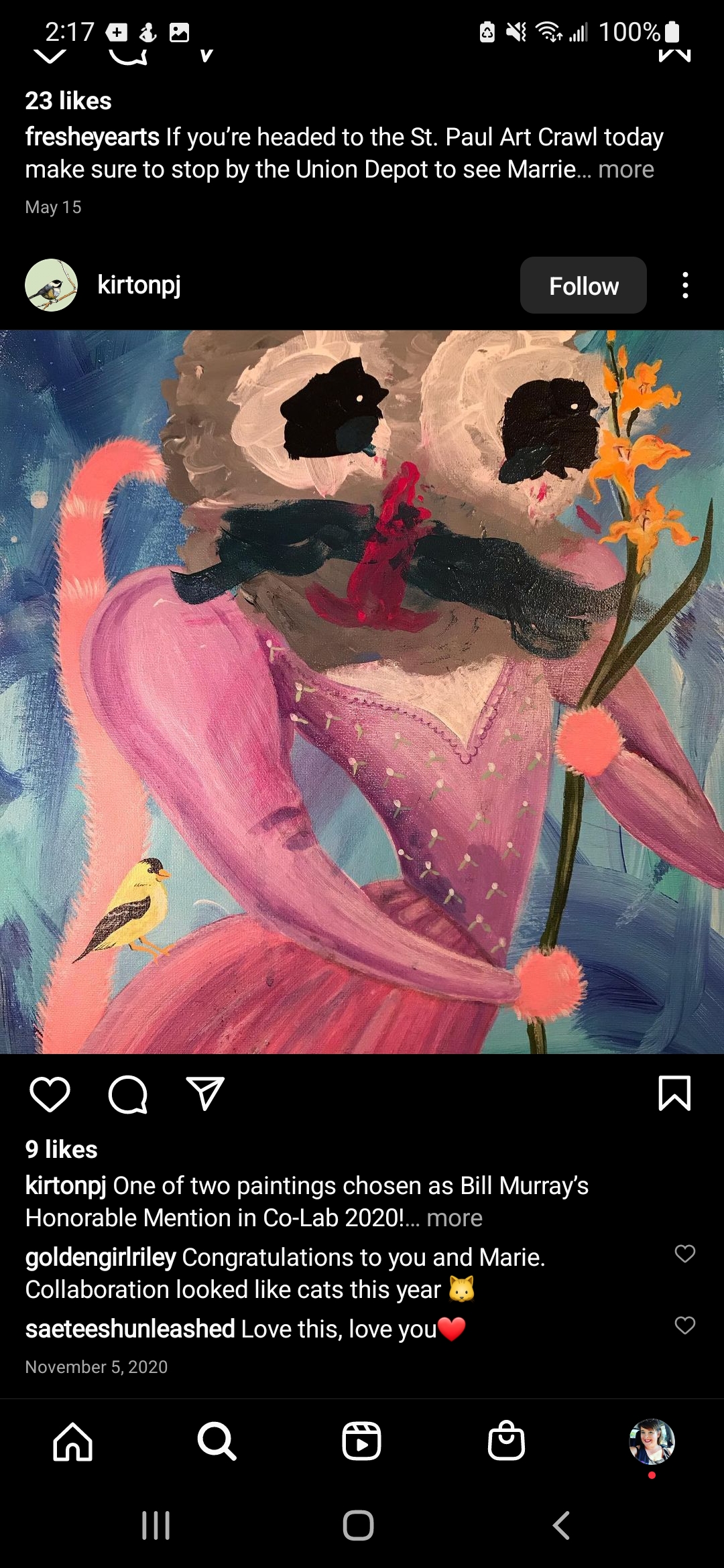 Tonight, you have the opportunity to support MSS and work towards a more inclusive community. I hope you will be generous and support all of us who love and rely on MSS.  
We need you to make it happen. Thank you.
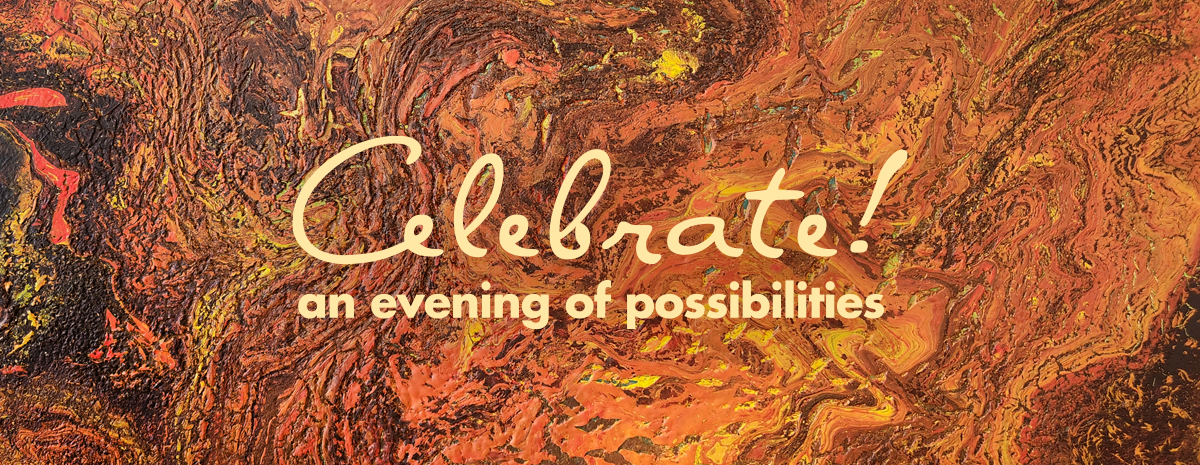